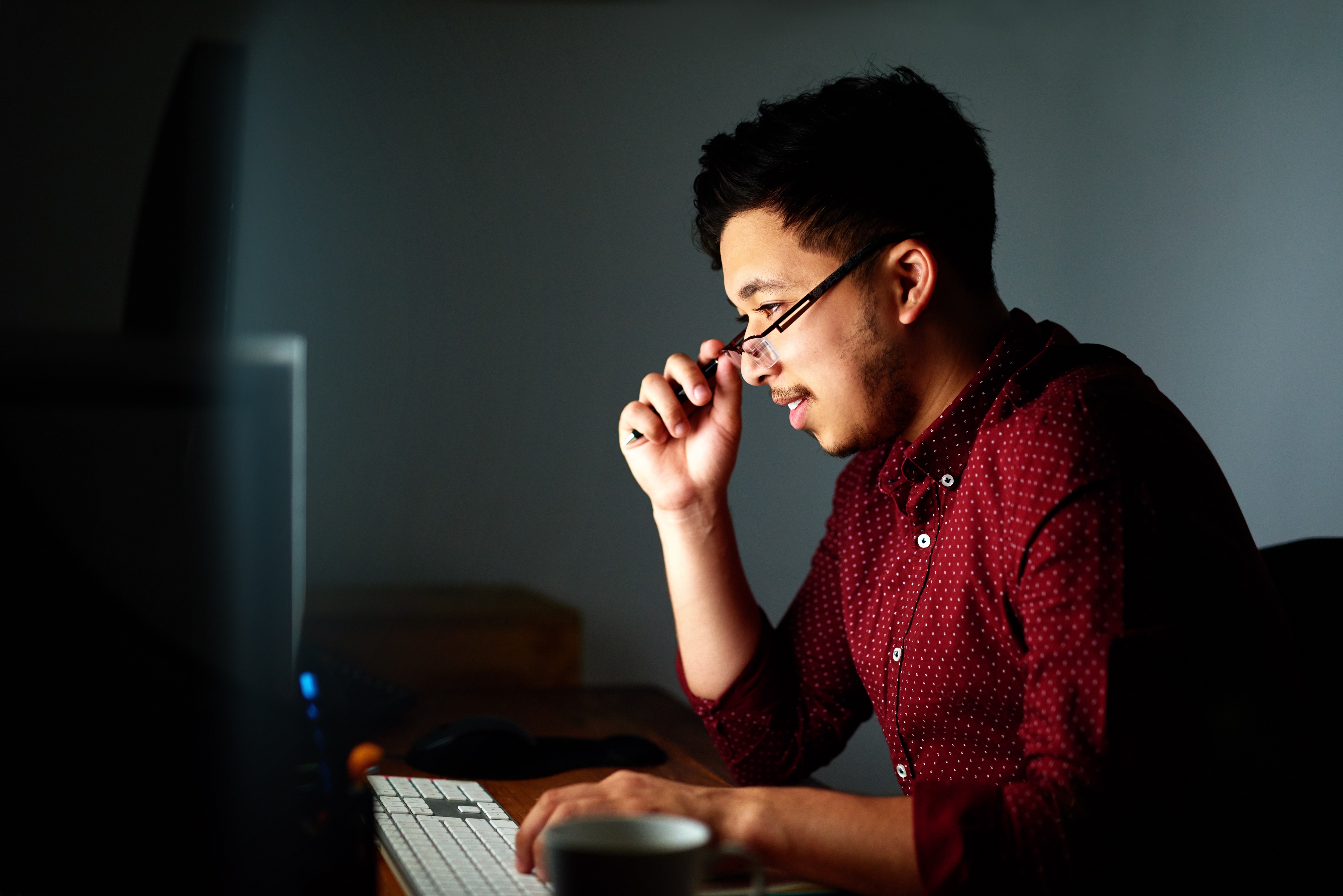 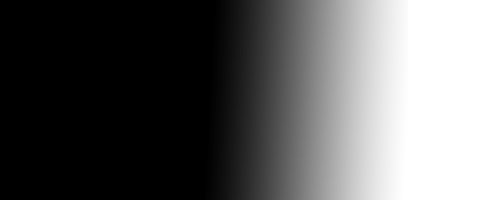 Construindo uma pesquisa de literatura bem sucedida com Scopus e Science Direct
19/03/2024

11h

inscreva-se aqui
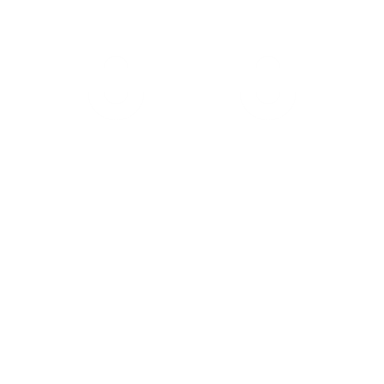 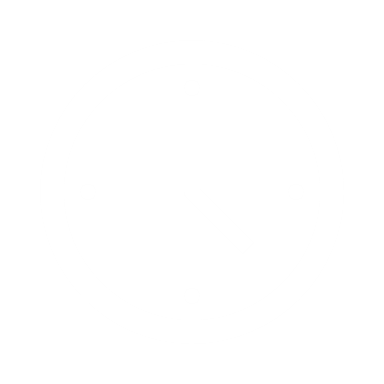 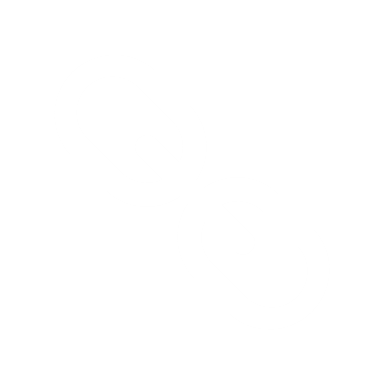 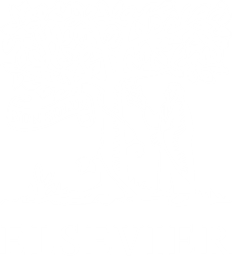 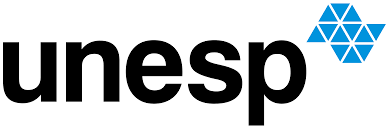